CONDITIONNEL
PRESENT
La formation
EXEMPLES
êTRE ET AVOIR
LES VERBES IRREGULIERS
utilisation
Quand on l’ utilise?
Il peut  servir à donner:
 -une information, sans certitude: il se pourrait qu'il aille la voir.
- un conseil: tu devrais réviser si tu veux réussir tes examens.(devoir)
- une suggestion: est-ce que ça te dirait d'aller au cinéma ce soir?
- un souhait: je préférerais une tasse de café.(aimer, vouloir)
-Il est généralement introduit dans une phrase avec un «si» :S'il pleuvait plus souvent, la pelouse serait plus verte.
-Il peut être utilisé dans une formule de politesse: Auriez-vous l'amabilité de fermer la porte, s'il-vous-plait? .(vouloir, pouvoir)
DevoirConsigne : Mettez les verbes au conditionnel présent
1. Il____________ (aimer) bien devenir une star.2. Si elles se rencontraient au supermarché, elles_____________ (bavarder) longtemps.3. Si j'avais un chien, je le___________ (promener) chaque jour.4. Si nous étions plus attentifs en cours, nous___________ (finir) plus vite nos devoirs.5. Si vous gagniez de l'argent, vous le____________ (dépenser) trop vite.6. Si tu aimais bien les haricots verts, tu en_____________ (manger) souvent.7. Si mes élèves faisaient du bruit, j'________ (insister) pour obtenir le silence.8. Je (être) __________  riche en jouant à la loterie. 9. Il_____________ (se souvenir) de moi si j'étais plus souvent avec lui.10. Je (préférer) _________ un verre de lait.
11. (aimer –tu)______________ aller au restaurant ?
12. Michel (sortir) __________sortirait de l'hôpital bientôt.
13. (Avoir)_____________ un stylo à me prêter ?
14. Elle (posséder)_________ beaucoup d'argent si elle ne le dépensait pas.
15. A ta place je m' (excuser)_____________ très vite.
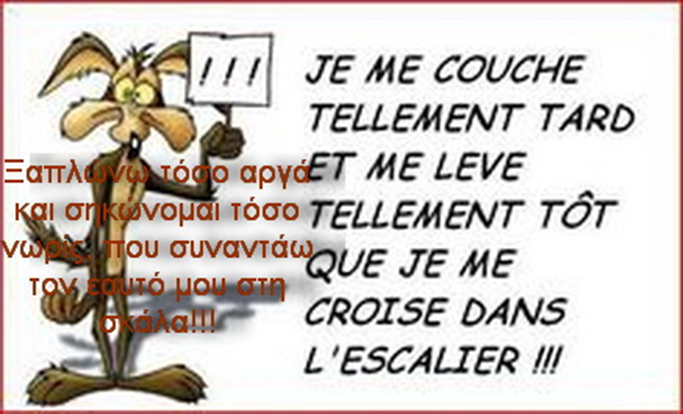